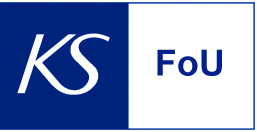 En nasjonal oversikt over tilgjengelige fosterhjem?
Vista Analyse rapport 2017-17
Innhold
Er det behov for en nasjonal oversikt over tilgjengelige fosterhjem?
Hvordan kan en slik oversikt eventuelt utformes?
Hvilke forutsetninger må være oppfylt for at portalen skal fungere? 
Styrker og svakheter ved andre ordninger som kan bidra til god tilgang på fosterhjem 
Hvordan løses forsterhjemsbehovet i Danmark og Sverige?
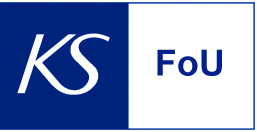 Behov
Dersom kommunene skal overta ansvaret for fosterhjemsområdet vil de ha behov for en oversikt over tilgjengelige fosterhjem. En oversikt vil være nyttig for kommunene også under dagens ansvarsdeling. 
En oversikt kan bidra til bedre og raskere matching mellom barn og fosterhjem
Det er ikke grunnlag for å anta at en portal vil gi en bedre utnyttelse av hjem som i dag står ledige. 
En portal vil neppe bidra til bedre rekruttering. Det er ikke mangel på kunnskap eller oversikt som gjør at en gruppe barn venter for lenge, eller ikke får egnede fosterhjem
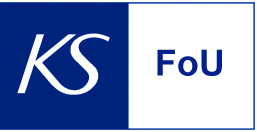 Utforming og krav
Alle tilgjengelige fosterhjem må inkluderes i portalen, dvs både kommunalt- og privat rekrutterte hjem. Dette krever at fosterhjemsmarkedet må reguleres
Hjemmene må være kvalitetssikret etter samme standard og hjemmene må vært gjennom samme grunnopplæring. 
Portalen må være søkbar der søk kan avgrenses mht geografi, fosterhjemskategori, målgruppe og egenskaper ved tilbudet. 
Opplysningene som legges inn må kvalitetssikres og oppdateres. 
Ansvaret for drift og oppdatering bør ligge hos Bufetat
Hva skal til?
Kommunene må rekruttere, lære opp, kvalitetssikre og registrere et tilstrekkelig antall hjem i portalen 
Tilgjengelige fosterhjem i portalen må ha en tilstrekkelig kvalitet 
Kommunene må oppleve at nytten ved å registrere hjem er større enn kostnadene, eller pålegges å bruke portalen. Dette kan gjøres gjennom: 
Lovbestemt bruk som i Danmark der kommunene kun har lov til å bruke fosterhjem hentet fra Tilbudsportalen
Økonomiske kompensasjonsordninger mellom kommunene eller ved at staten kompenserer kommunene
Risikoavlastning ved at staten tar opplærings- og rekrutteringskostnadene
Andre ordninger
Samarbeid med mellom en gruppe kommuner 
Avhenger av en minimumsstørrelse for å kunne fungere 
Fosterhjemsmarkedet må fremdeles reguleres
Utveksling av fosterhjem mellom kommuner krever samme standardisering av opplæring og kvalitetssikring for at transaksjonskostnadene skal være akseptable
Det er allerede etablert flere interkommunale samarbeid. Kommunene er motivert for samarbeid
Private leverandører markedsfører seg og vil vise fram sine tilbud i diverse kanaler 
Interesserte fosterhjem vil ta kontakt eller finne kanaler hvor de kan markedsføre seg
Samarbeidenes kommuner rekrutteringsområder vil avgrenses, gi oversikt og nærhet. Dette kan stimulere til et større kollektivt ansvar
Danmark og Sverige
Danmark 
Lovbestemt bruk
Standardisert opplæring, finansiert av tilsynsmyndighetene
Markedsregulering – konkurranse på like vilkår 
Dekker flere tilbud enn fosterhjemsområdet
Sverige 
Tilbudsgenererte kommersielle markedsportaler 
Ingen felles eller standard kvalitetssikring 
Flere parallelle og til dels konkurrerende markedskanaler
Kommunene har opplæringsansvaret og må kvalitetssikre hvorvidt tilbudte hjem er gode nok til en generell godkjenning i tillegg til å godkjenne til et aktuelt barn